Realizing a carbon neutral economy:A new governance framework2030 | 2040 | 2050
Background Information
for 25 June 2021 Meeting

For discussion and prepared by
Ann Dale & Evert Lindquist
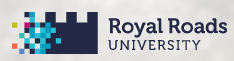 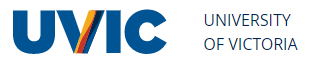 Agenda for June 25th Meeting10-11 am via Zoom at: https://uvic.zoom.us/j/83338550247
Welcome & introductions
Questions arising from last meeting
Start-date, pacing, responsibilities
Review of climate action frameworks (#1)
Case studies: preliminary discussion (#2)
Pacing of meetings for Fall 2021
Our Research Team
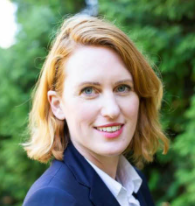 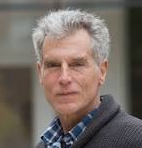 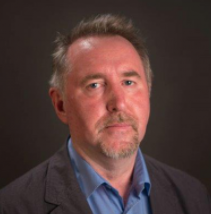 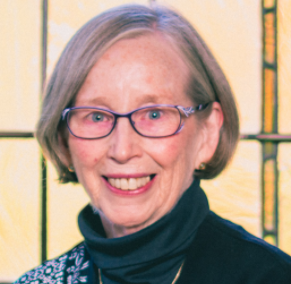 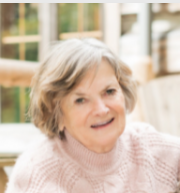 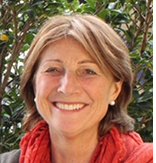 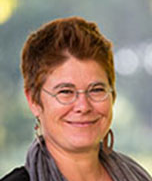 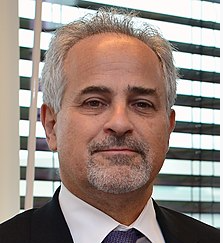 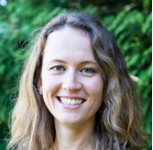 Evert Lindquist
Professor of Public Administration at UVic and Editor of IPAC’s journal Canadian Public Administration since 2012, former President of the Canadian Association of Programs in Public Administration and former SPA Director. Published on public sector reform, governance and decision-making, central agencies, policy capability, think tanks, consultation, horizontal management, leadership and competing values, and visualization.
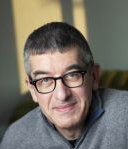 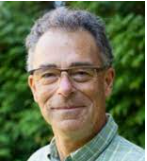 Objectives, Activities, Methods
Objectives
Synthesize/articulate governance frameworks for Canada
Develop and analyze case studies on responses to global crises
Assess Canada’s climate actions & sustainability strategies
Determine needed governance and institutional capacities
Develop framework for monitoring climate action progress
Develop integrated governance & public administration mix
Knowledge mobilization 
Upstream
Downstream
Research team
Working paper
Publications
1 Review of climate action governance frameworks
Interviews & focus groups
2 Cases Studies Literature Reviews
6 Develop framework for monitoring progress on climate action goals
5 Develop integrated governance & public administration mix
3 Assess Canada’s current strategies
4 Determine needed governance and institutional capacities
Our Deliverables
7 Publications
1 Review of climate action governance frameworks
Interviews & focus groups
2 Cases based on Literature Reviews
6 Develop framework for monitoring progress on climate action goals
5 Develop integrated governance & public administration mix
3 Assess Canada’s current strategies
=  Journal articles
4 Determine needed governance and institutional capacities
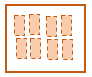 =  Special issues or collection
Notional Timelines for a Four-Year Grant
2021
2025
2022
2024
2023
6. Develop framework for monitoring progress on climate action goals
1. Review of
climate action governance frameworks
2. Cases based on Literature Reviews
Interviews & focus groups
5. Develop integrated governance & public administration mix
18
June
2021
Interviews & focus groups
4. Determine needed governance and institutional capacities
3. Assess Canada’s current strategies
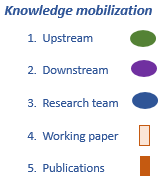 Special issue
or collection
Next Steps for Year 1 (2021-2022)
Confirm start-date: September 2021
Submit ethics application to Provincial Research Ethics Platform
Explore steps for sub-grant from RRU to UVic
Proposed Year 1 priorities:
Review of climate-action governance frameworks (Fall 2021)
Identify/finalize case-study topics; ethics review (Fall 2021)
Advertise for & engage post-doctoral fellow or PhD project manager (Fall 2021)
Recruit PhD/MPA students for case-study research (Fall 2021)
Approve case-study lit. review & interview protocol (Fall 2021)
Carry out first round of four case studies (Spring 2022)
Prepare: Assessing Canada’s current climate strategies (Spring 2022)
Focus of June 25 meeting:
Finalize first-round case-study topics
Approve of general plan/deliverables/team meetings
How often would you like to meet in Fall 2021? Should we schedule standing meetings?
Roles and Responsibilities
Synthesize & articulate governance frameworks for Canada
RRU (Ann/Leslie) to review the literature & prepare framework for consideration by team (Fall 2021)
This ‘going in’ framework will frame case study protocol & assessments of current strategies
RRU/UVic colleagues participate in successive team & ‘external’ knowledge mobilization events
Develop/analyse case studies on responses to global crises 
UVic takes lead: EL to coordinate; faculty supervise graduate students; organize related events
RRU takes lead: ethical review submission to Provincial Research Ethics Platform (PREP)
Assess Canada’s climate actions & sustainability strategies
RRU takes lead: AD works with post-doctoral student; organize related events
Determine needed governance & institutional capacities
UVic takes lead but joint RRU/UVic dialogues w research team and with practitioners
Develop a framework for monitoring progress
UVic takes lead: EL works performance monitoring specialist; organize related events
Journal article publications & possible OA collection
UVic takes lead: EL/AD coordinate; but lead supervisors/researchers are lead authors
UVic takes lead on publishing a collection (either book proposal or special issue)
Knowledge mobilization and communications
RRU takes lead: AD works with post-doc to organize stakeholder events & communications
Team members are encourage to blog and use social media as we proceed
“Lead” does not mean “own” because requisite expertise may variously rest in different institutions, and all products will come to the team, but involves taking responsibility for ensuring things are done.
Candidates for Cases
Evidence criteria: 
coalition building
strategic partnerships
regime formation
a priori network formation 
diversity and scale of actors
number of institutions & policy instruments coordinated; and 
nature of institutions…
vertical
horizontal
boundary spanning 
policy coherence…
alignment within and between instruments
quasi-institutional intermediaries
impact; effectiveness; time-frame
cost, efficiency, monitoring
National and international scale
COVID-19
911
 H1N1

Non-governmental campaigns
Inter. Campaign to Ban Landmines
350.org
Extinction Rebellion
Greta Thunberg’s School Strike
 
Major environmental campaigns
Acid rain
 depletion of the ozone layer
Other potential cases
x
x
x
x
x
Budget Envelope
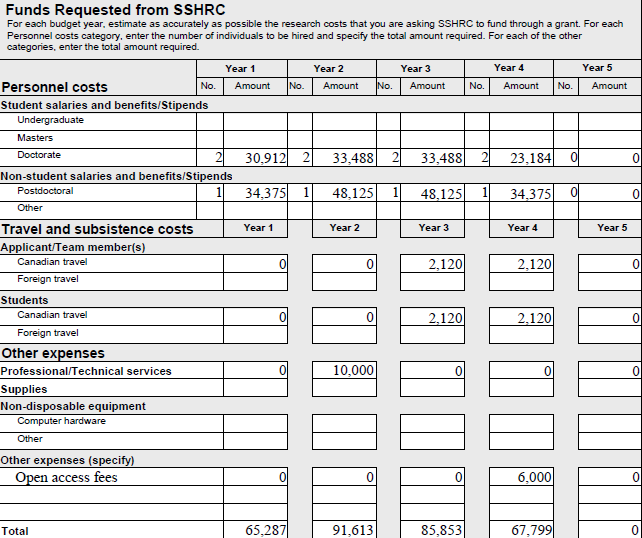 Total grant authorized is
$300,552 over 4 years
Primarily for undertaking research on and writing up case studies, but also for literature reviews and assisting with publications.
Need to develop a digital platform for managing the project, which will require hiring someone with sufficient expertise.
Perhaps increase this amount for several open access articles and/or a special issue in a journal.
Received
Reduced by $10k